Current Date
SLIDE DECK TEMPLATE
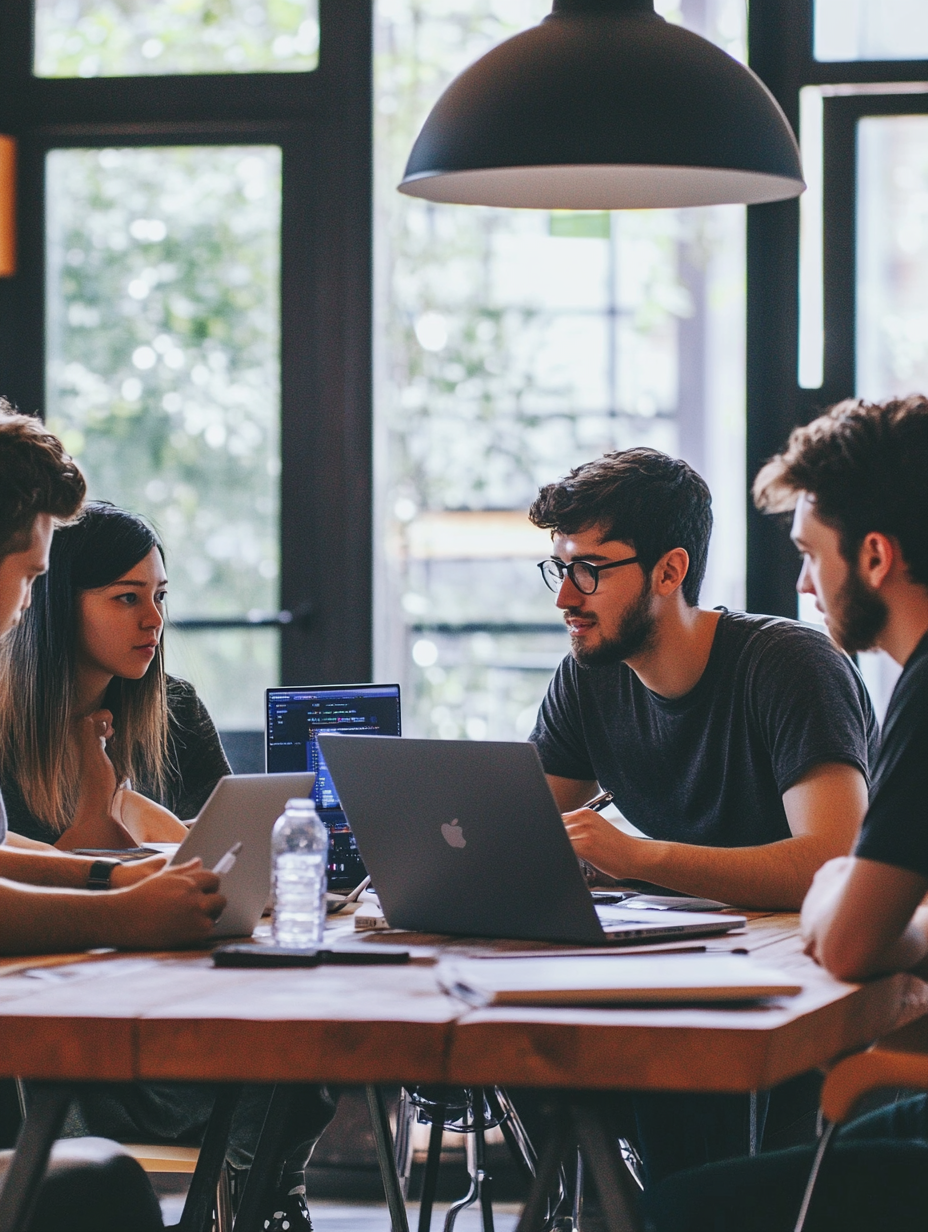 Your Presentation Starts Here
Speaker's Name
Slide 1/20
Table of Contents
01
03
Market 
Opportunity
Introduction
02
04
Additional Slides 
& Summaries
Problem 
& Solution
Slide 2/20
Briefly tell the audience what each section will be about.
01
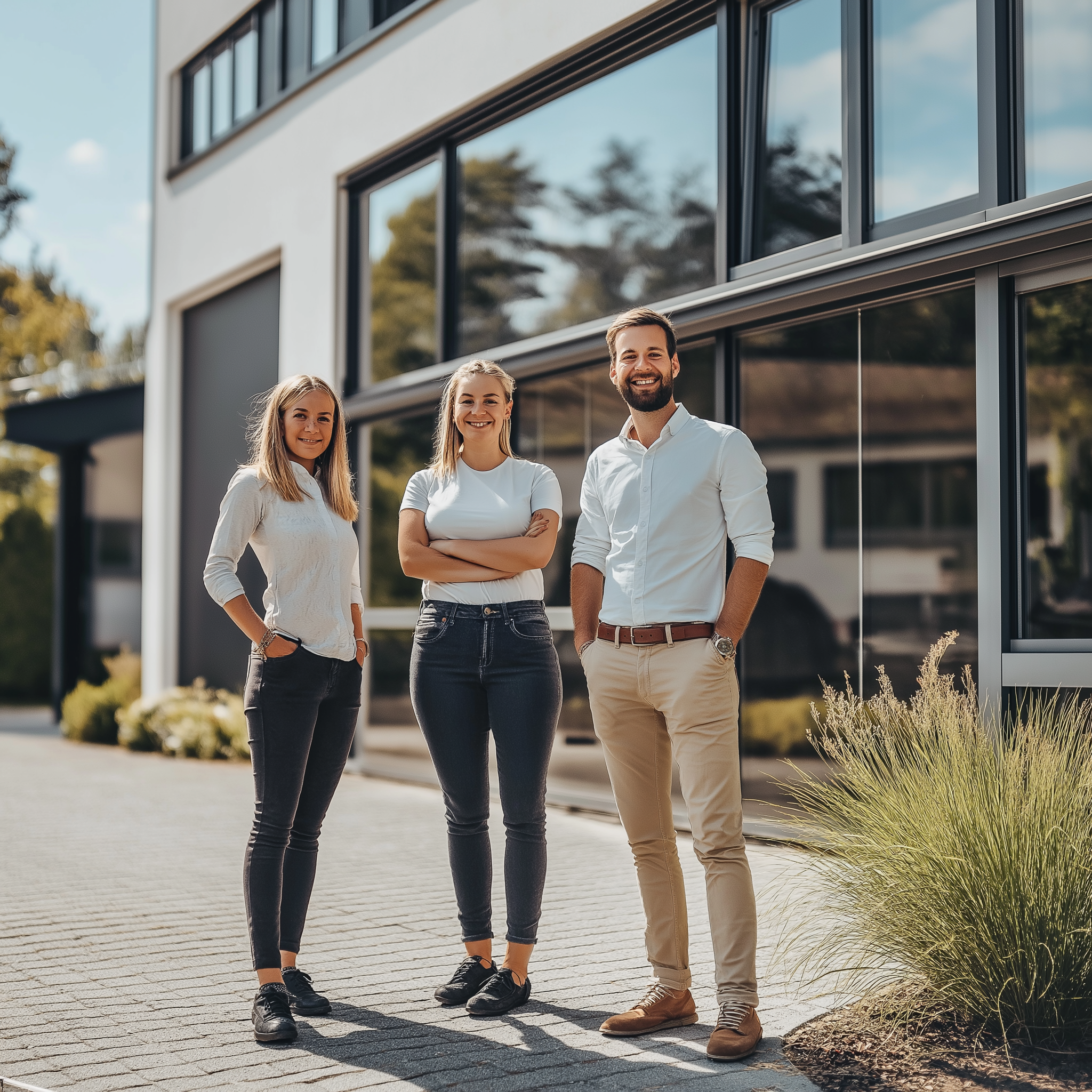 Introduction
Briefly tell about the slides that will be included in this group
Slide 3/20
Introduction
Our Company
Our Idea
Use this slide to provide a brief overview of your pitch. Start with a strong headline that summarizes your value proposition or the key message of your presentation.
Include your company name, tagline, and a short description of what you do or the problem you’re solving.
If applicable, add a compelling market stat or an inspiring vision statement to set the 
tone for the rest of the deck. This slide should captivate your audience and clearly communicate the purpose of 
your presentation.
Slide 4/20
Our Team
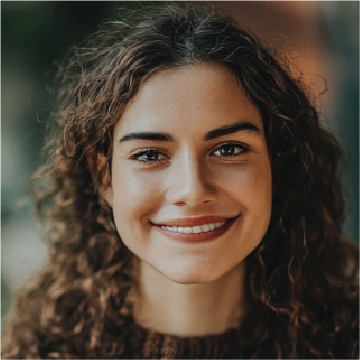 Emma Johnson
Chief Scientist: Leads research initiatives and innovation.
Introduce the key members of your team and highlight their expertise. This slide is an opportunity to showcase the talent and experience that drives your project or organization
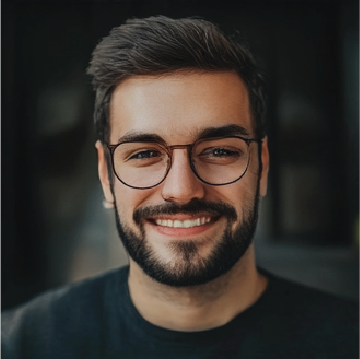 Mark Anderson
Project Manager: Oversees project timelines and deliverables.
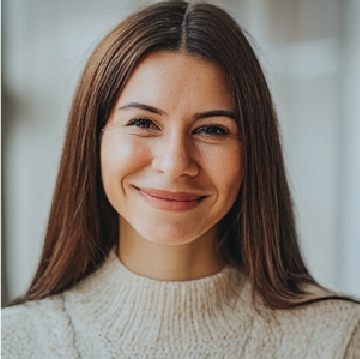 Sophia Martinez
Data Analyst: Specializes in interpreting complex data sets.
Slide 5/20
Awesome Words
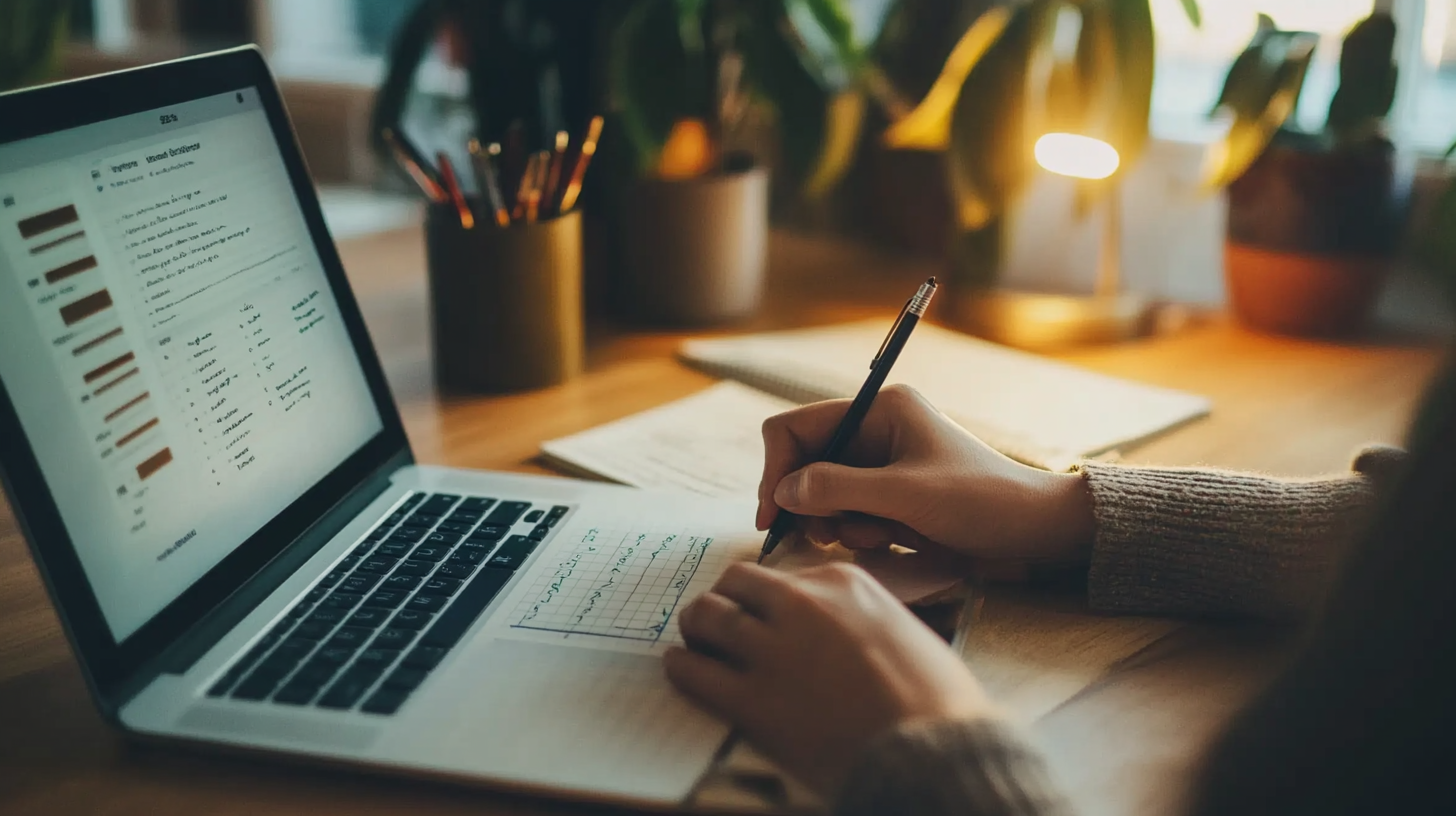 “Add positive words about your company, business, startup, or your colleagues.”
Slide 6/20
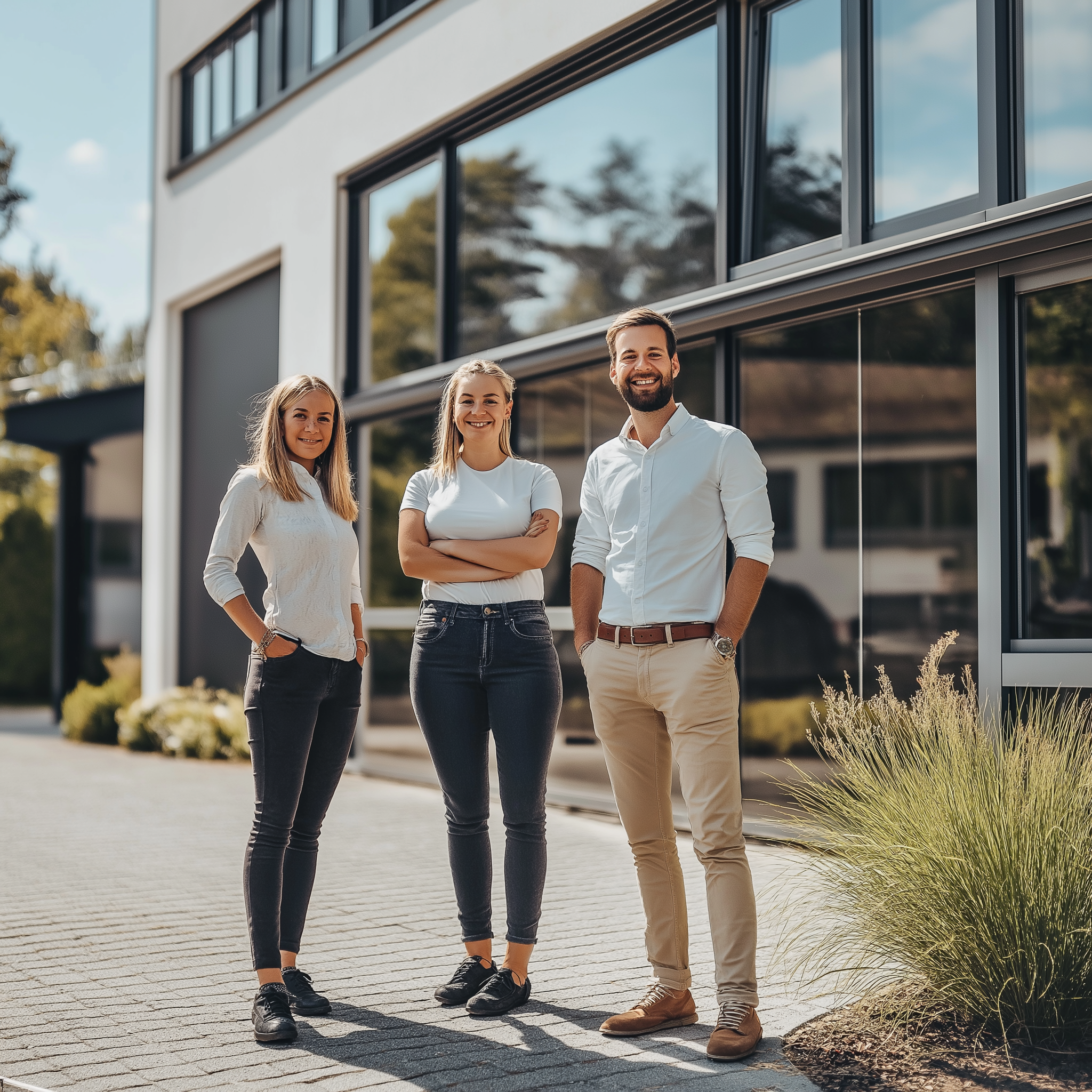 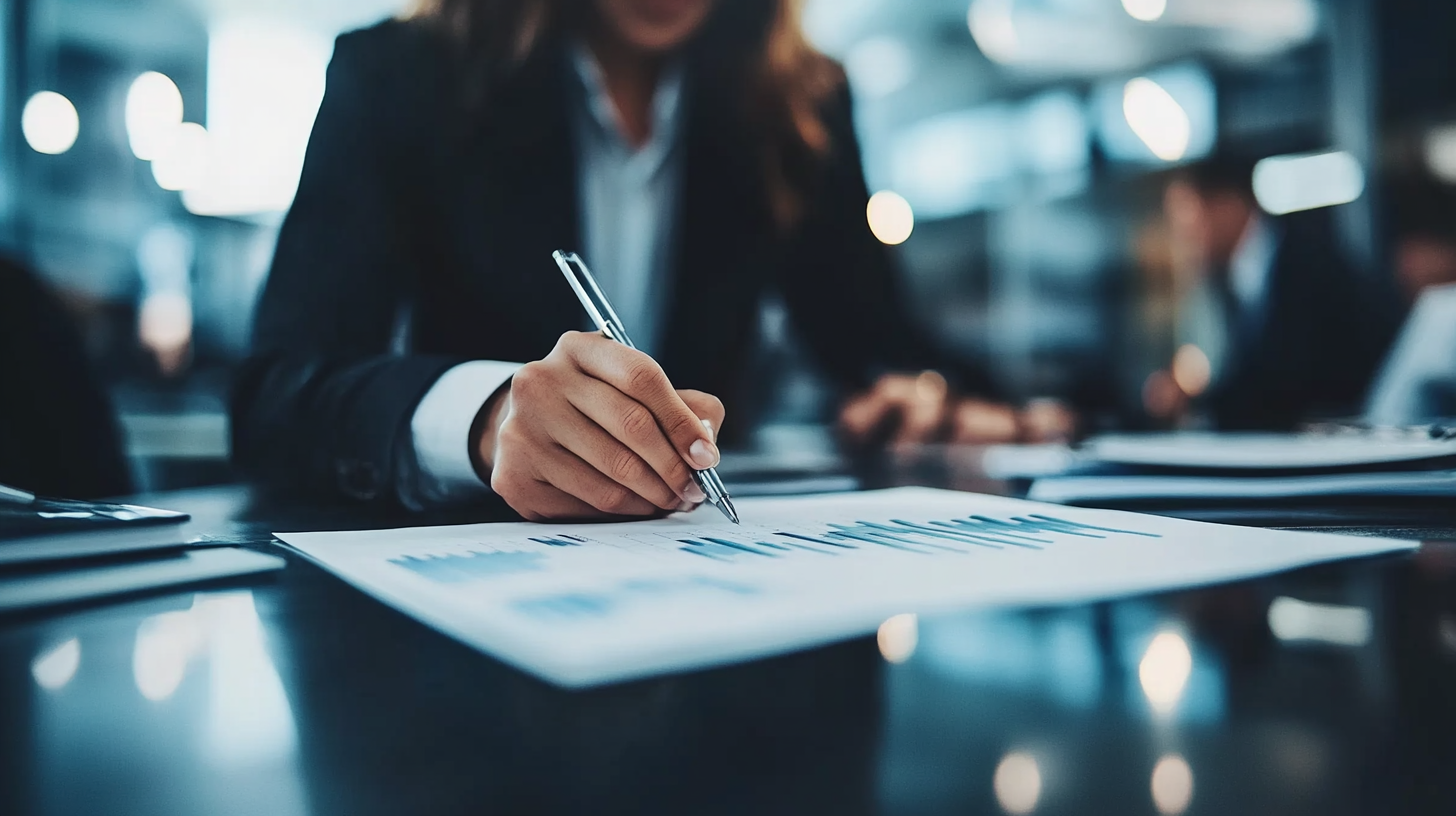 02
Problem 
& Solution
Briefly tell about the slides that will be included in this group
Slide 7/20
Problem
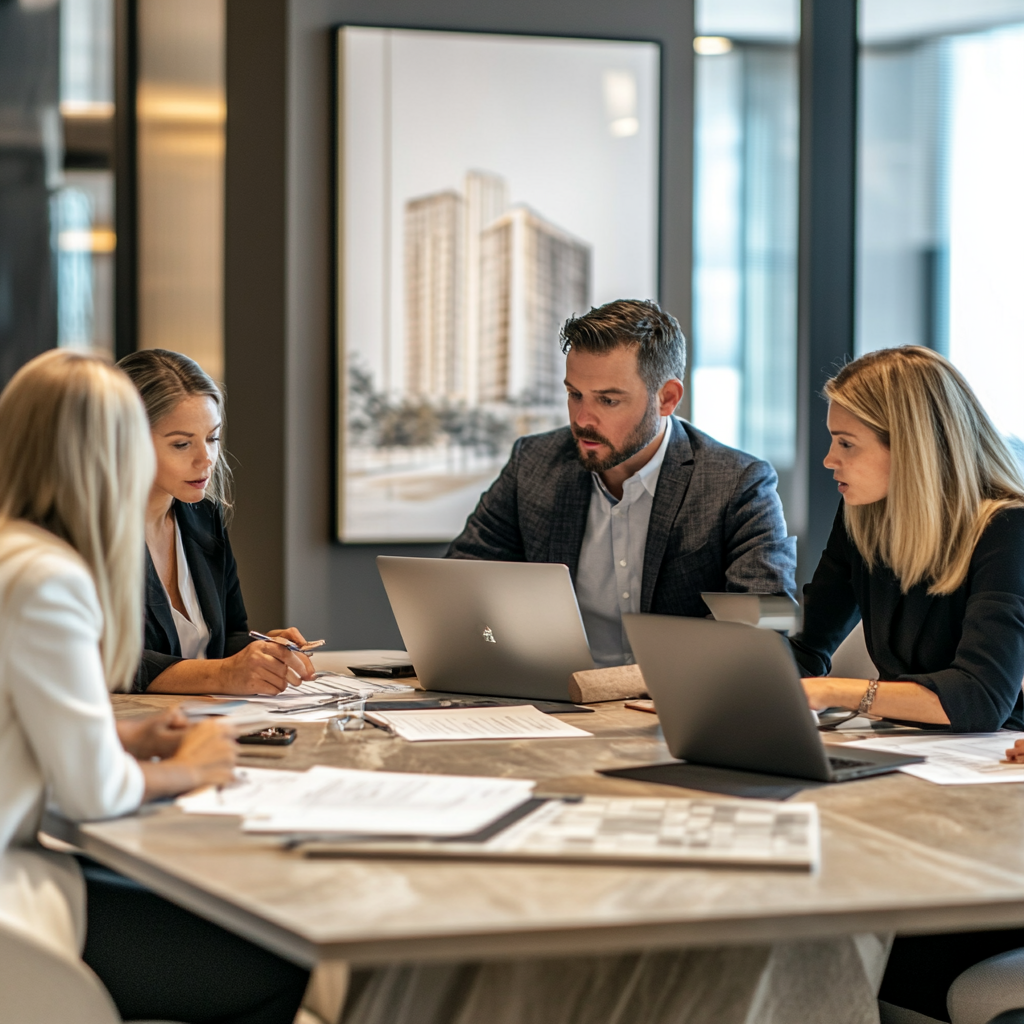 Use this slide to clearly define the problem you 
are solving. Focus on the pain points your target 
audience faces. 

Be specific and relatable, using 2-3 key points to describe the challenge:

• 1st Key point
• 2nd Key point

Consider adding data, quotes, or examples that highlight the significance and urgency of the 
issue.
Slide 8/20
Solution
Use this slide to present your solution to the problem. Highlight how your product or service addresses the pain points described earlier. Showcasing the unique benefits or features that make your solution stand out.
 
Benefits or features: 

• 1st Key Feature
• 2nd Key Feature
• 3rd Key Feature

Visual aids or a simple diagram can help 
illustrate your solution effectively.
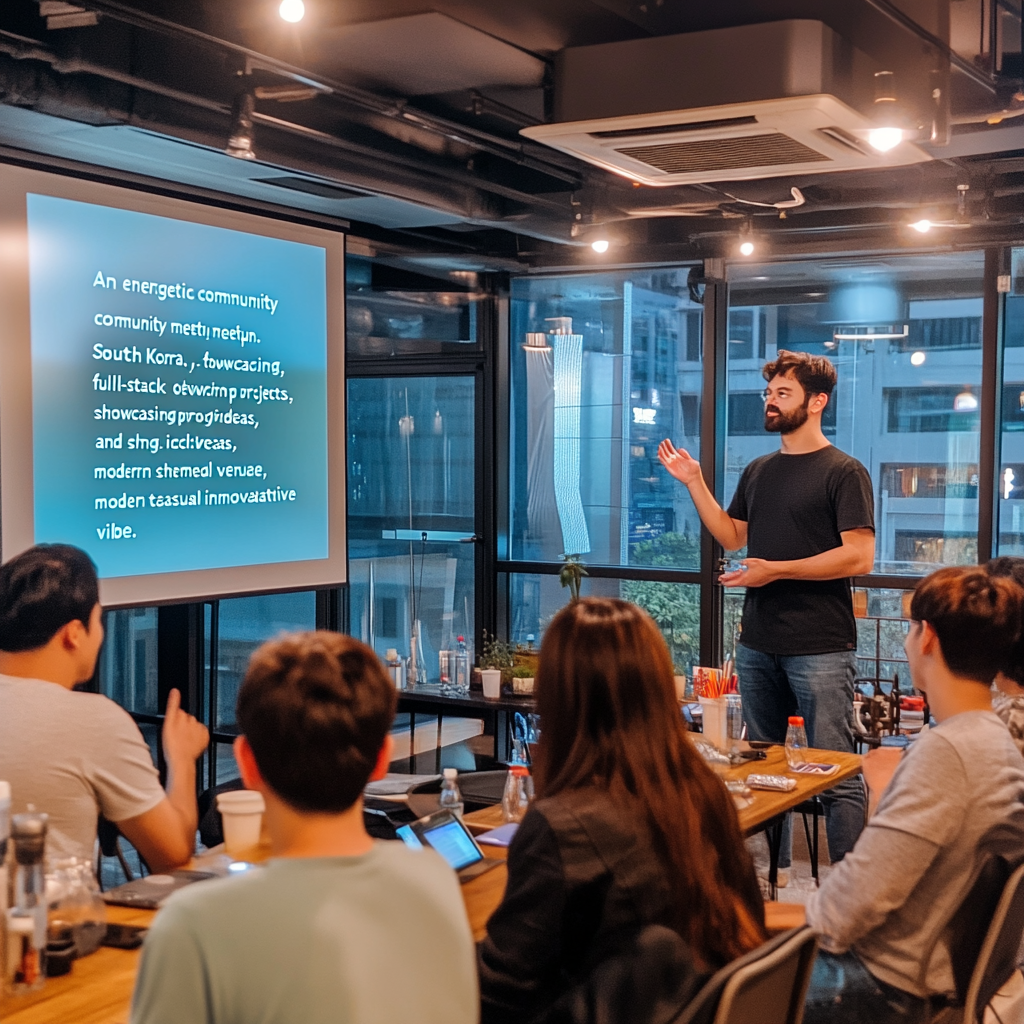 Slide 9/20
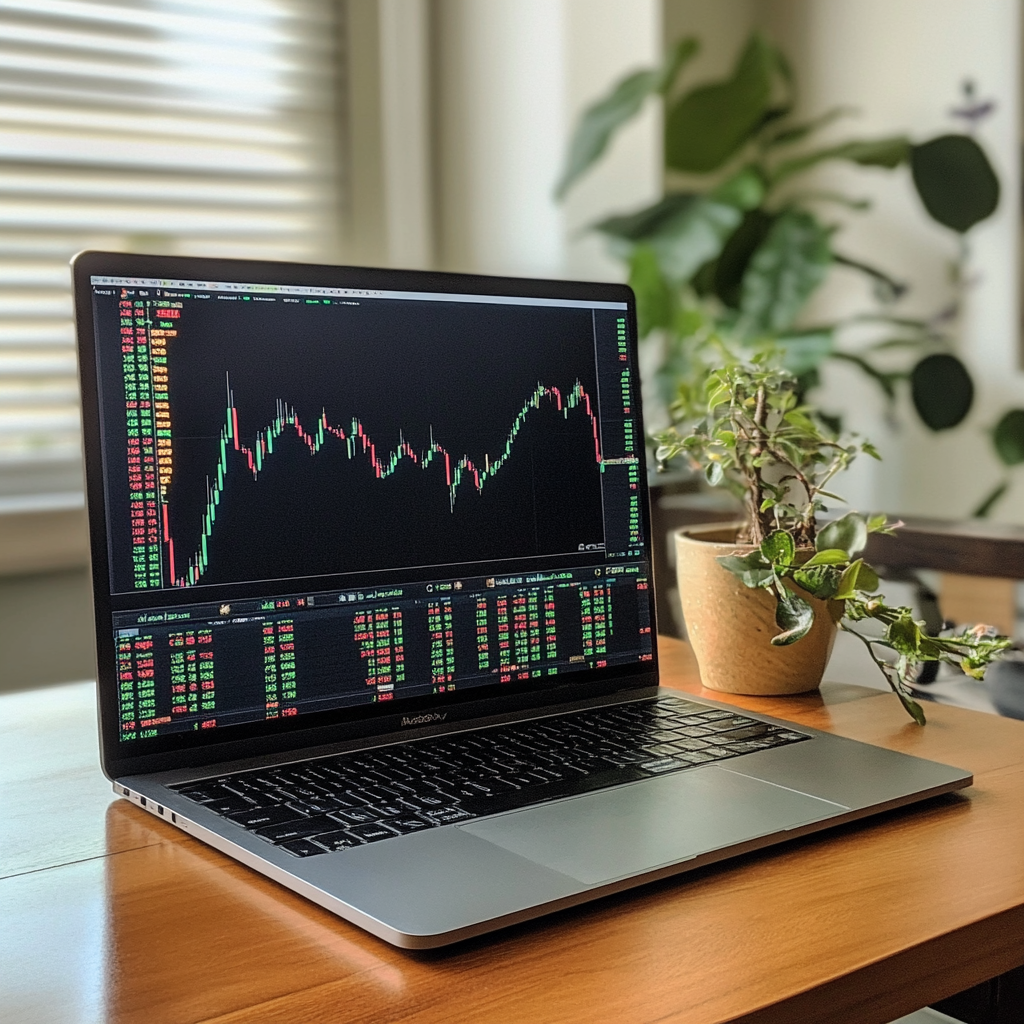 03
Market 
Opportunity
Briefly tell about the slides that will be included in this group
Slide 10/20
Market Overview
Provide a brief introduction to the market you're analyzing. Highlight key trends, growth potential, and the competitive landscape. 
This section sets the stage for the graph below by summarizing the most relevant insights.
Revenue
Revenue
Revenue
Revenue
Use graphs or charts to visualize scale
0
2
4
6
8
10
Year
Year
Year
Year
Slide 11/20
Market Research
Market research is the foundation for understanding industry trends, customer behavior, and competitive dynamics. In this section, provide the information gathered from detailed analysis to inform strategic decisions.

Based on your research, describe what opportunities the market presents for [specific actions, e.g., product innovation, expansion into new regions]. Understanding these ideas will help align strategies with current and future market dynamics.
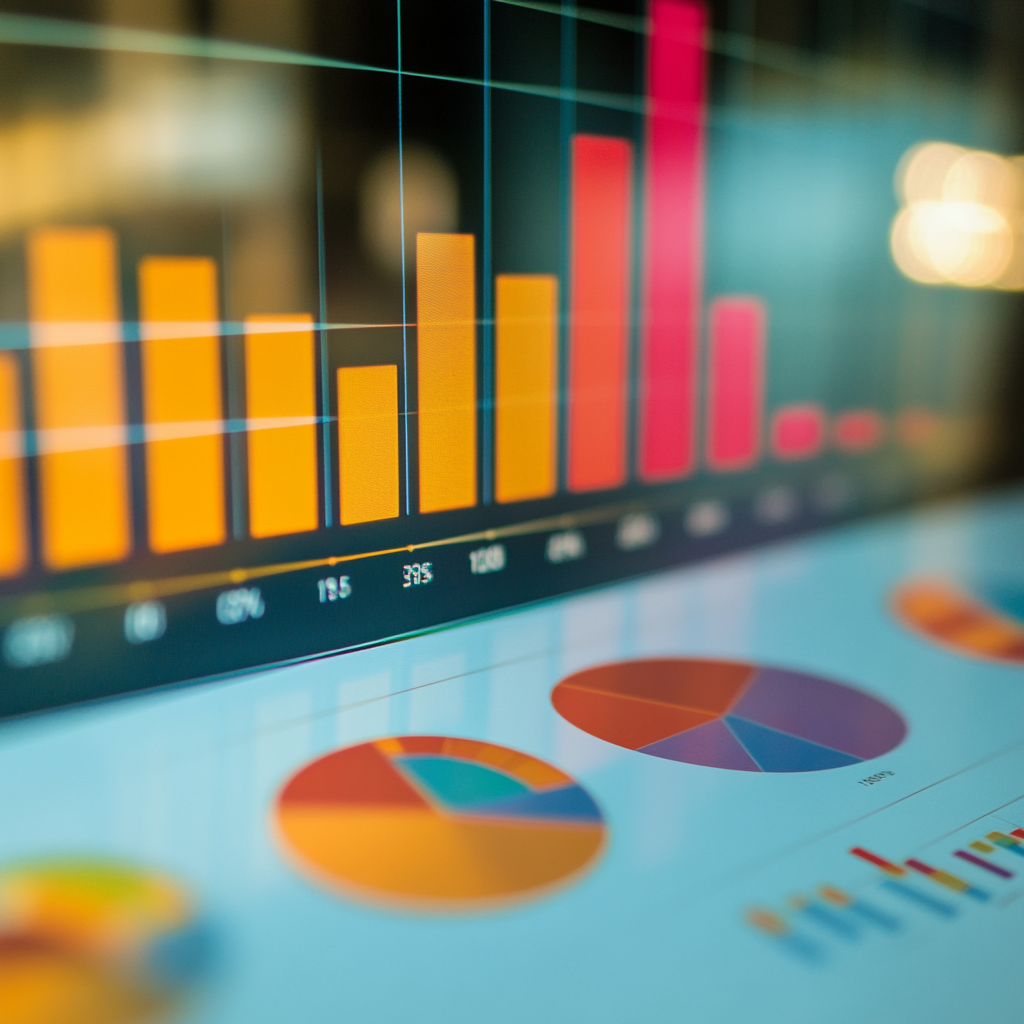 Slide 12/20
Market Opportunity
1 Key 
Opportunity
2 Key 
Opportunity
3 Key 
Opportunity
Tell about the opportunities in the 
market, their potential for growth, and your strategy to capitalize on market trends and opportunities.
Tell about the opportunities in the 
market, their potential for growth, and your strategy to capitalize on market trends and opportunities.
Tell about the opportunities in the 
market, their potential for growth, and your strategy to capitalize on market trends and opportunities.
Slide 13/20
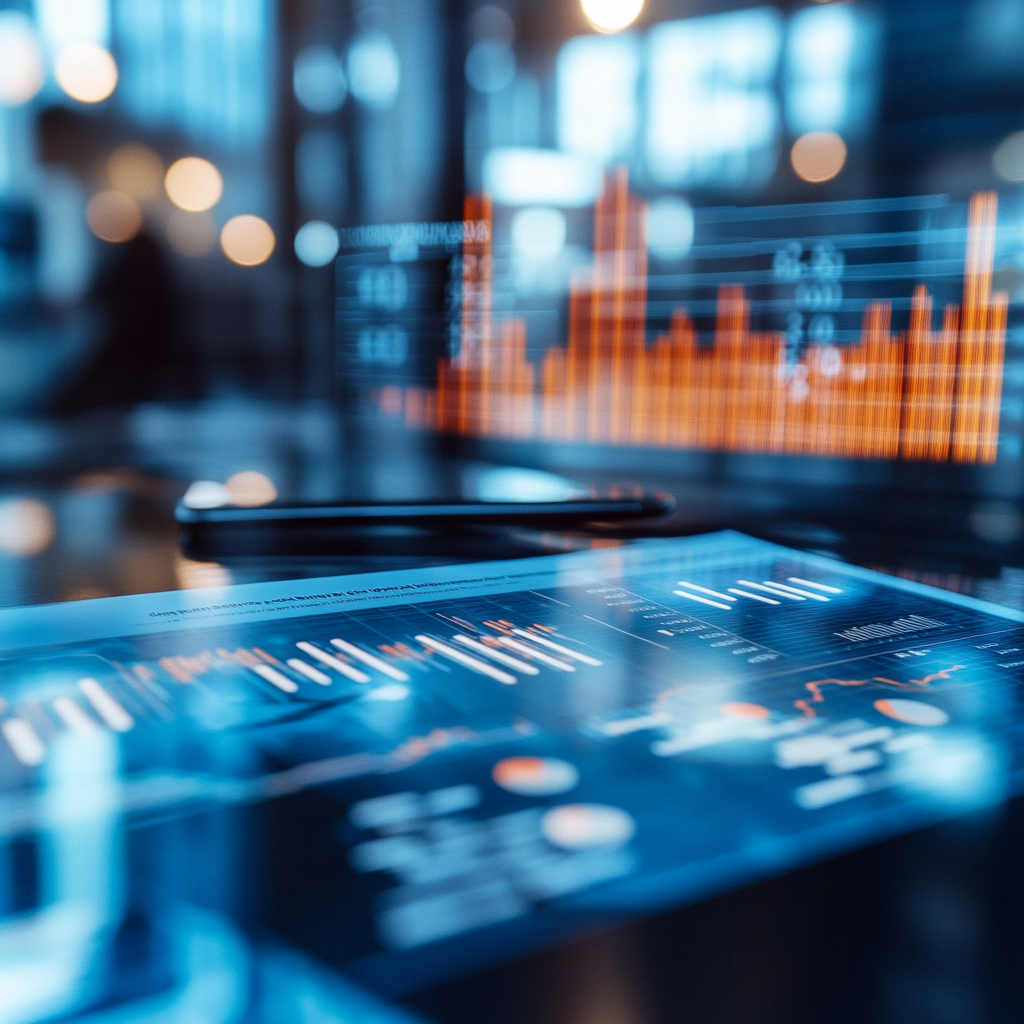 04
Additional Slides
& Summaries
Briefly tell about the slides that will be included in this group
Slide 14/20
Product Development
Concept Creation
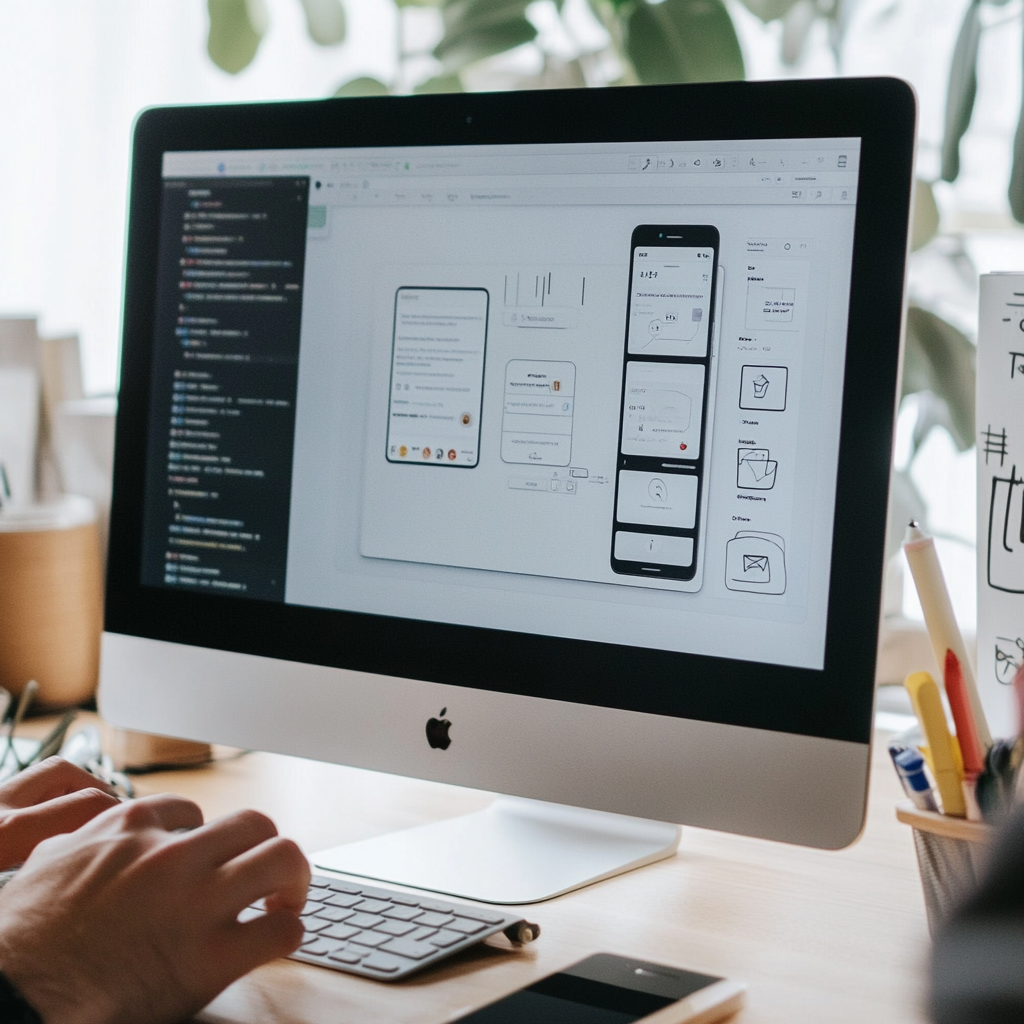 Our product development journey begins with identifying customer needs and market opportunities. Through brainstorming, market research, and idea validation, we design innovative solutions tailored to our target audience.
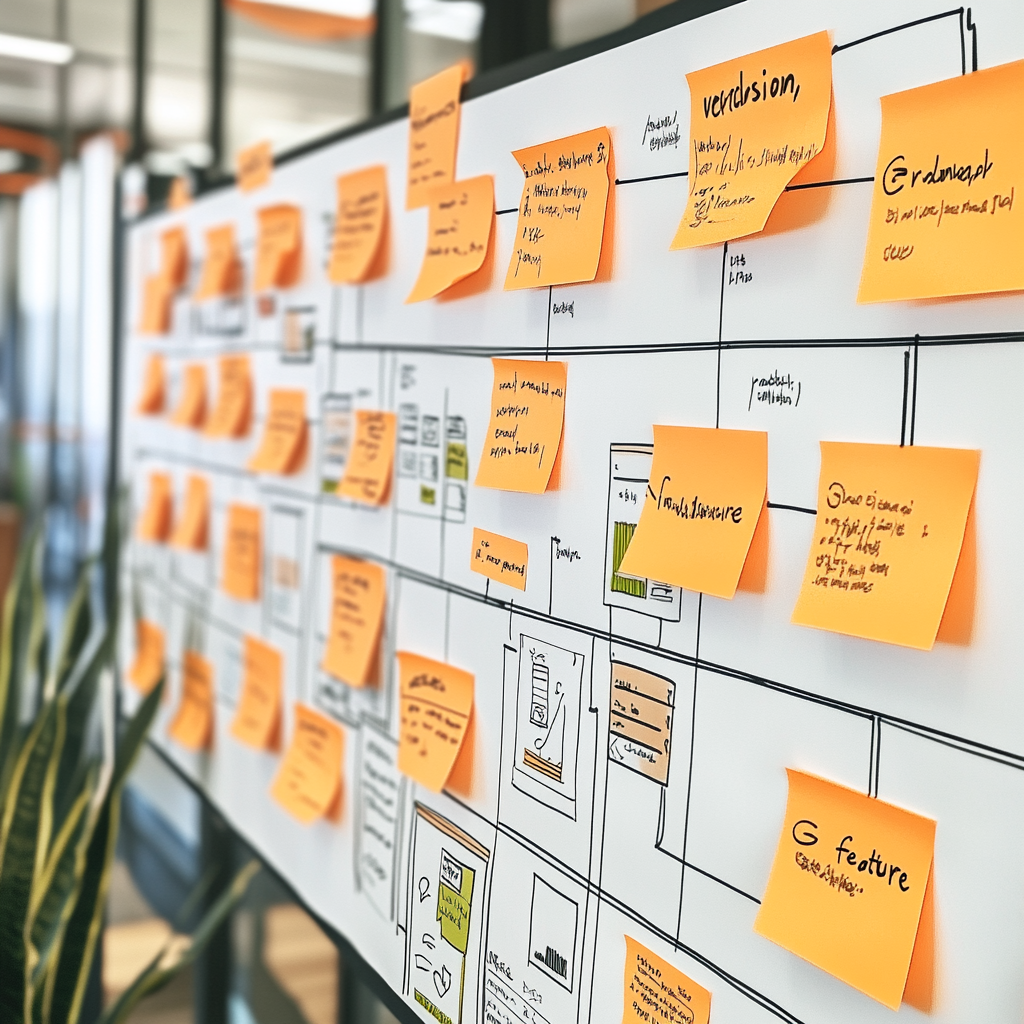 Development Process
The creation phase involves designing, prototyping, and rigorous testing. Our interdisciplinary team collaborates to build functional prototypes, conduct user testing, and refine the product based on real-world feedback.
Slide 15/20
Milestones
JAN
FEB
MAR
APR
MAY
JUN
JUL
AUG
SEP
OCT
NOV
DEC
Inception of Idea
Product Launch
Prototype Development
Market 
Expansion
Slide 16/20
Use a Map if Necessary
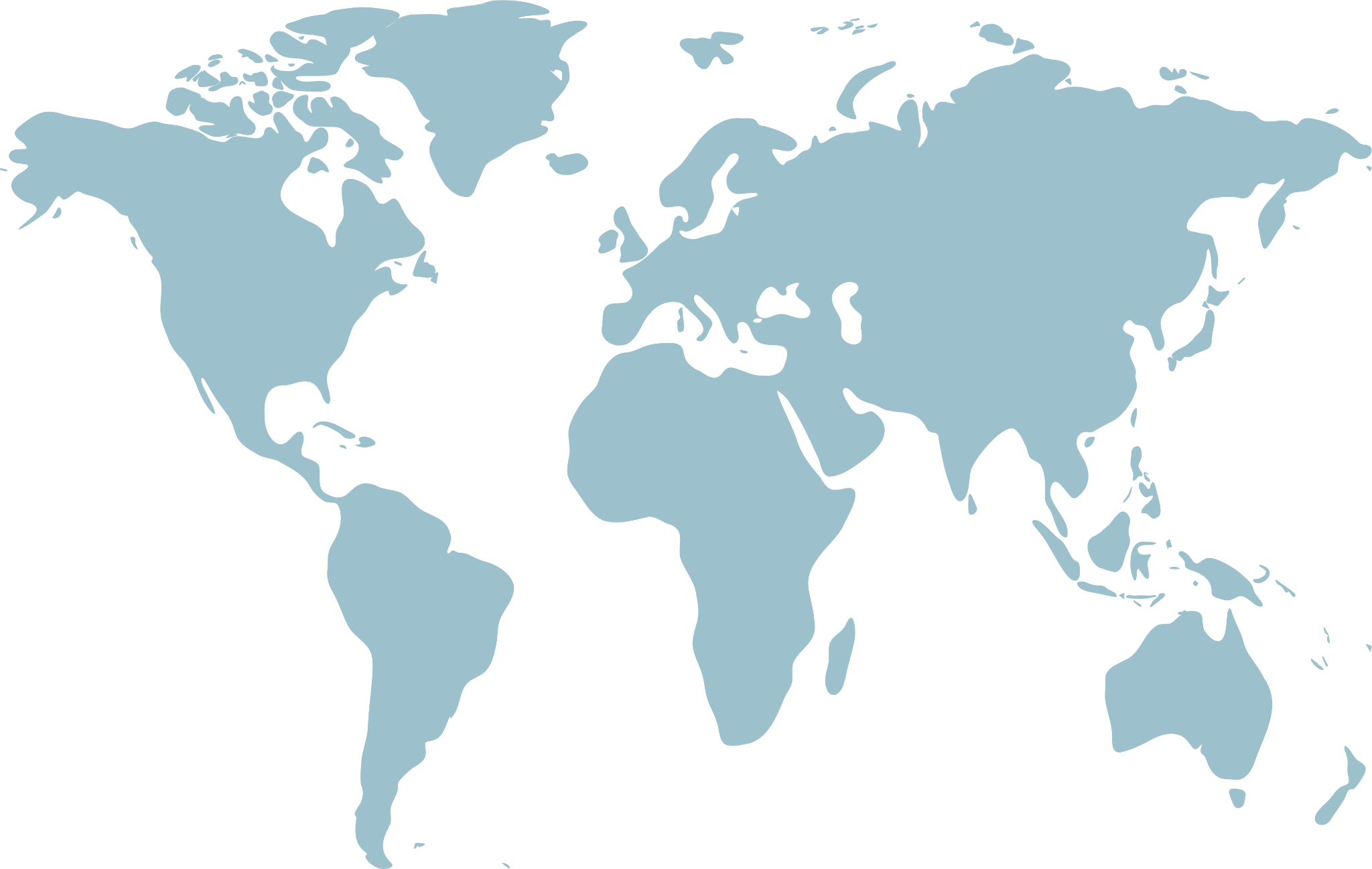 Key point 1
Key point 2
Key point 3
Describe this point, what it is, 
the location of your customers 
or divisions.
Describe this point, what it is, 
the location of your customers 
or divisions.
Describe this point, what it is, 
the location of your customers 
or divisions.
1
2
3
Slide 17/20
Big Number
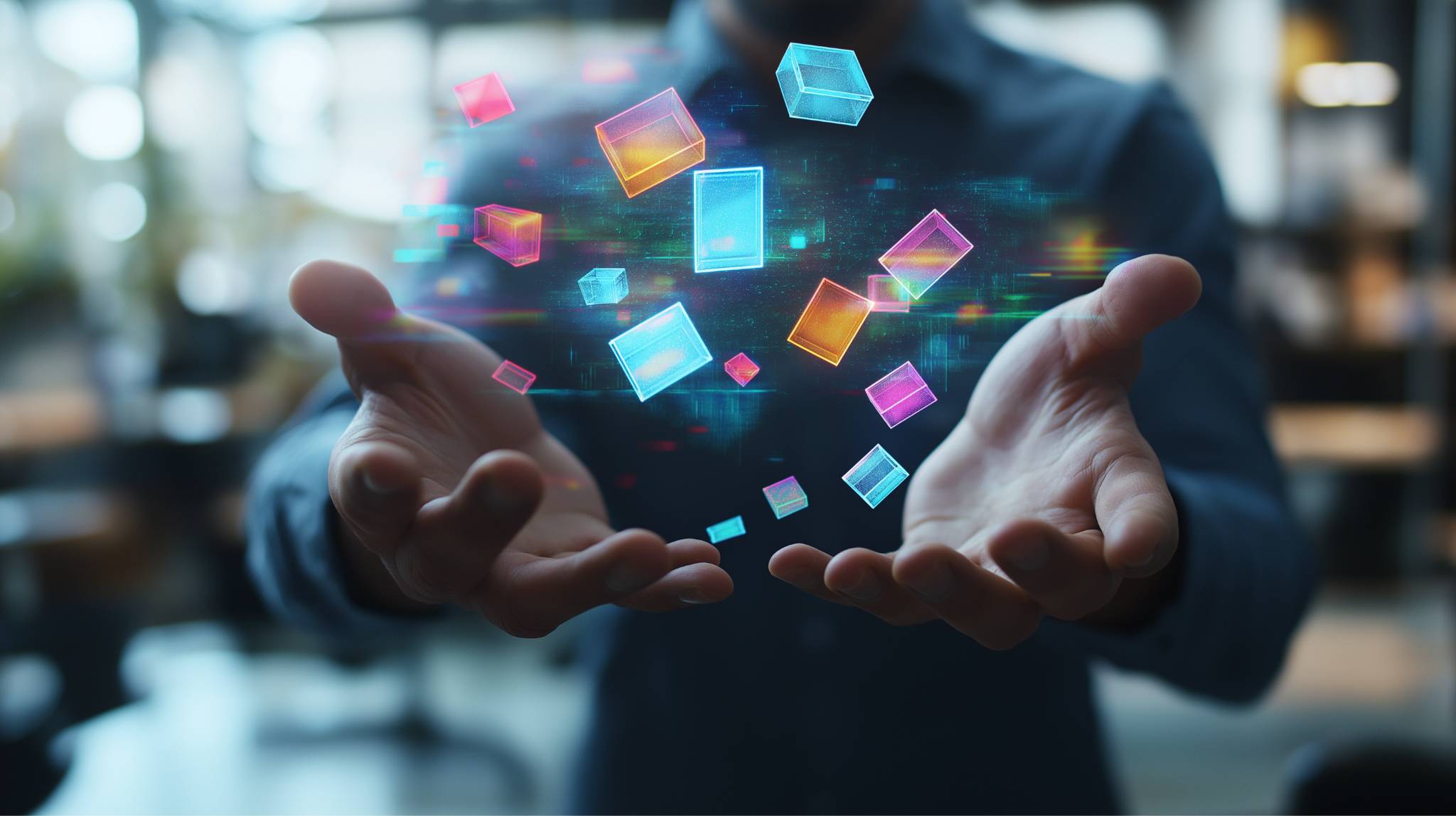 999,000
Use large numbers to 
capture attention.
Slide 18/20
Summaries
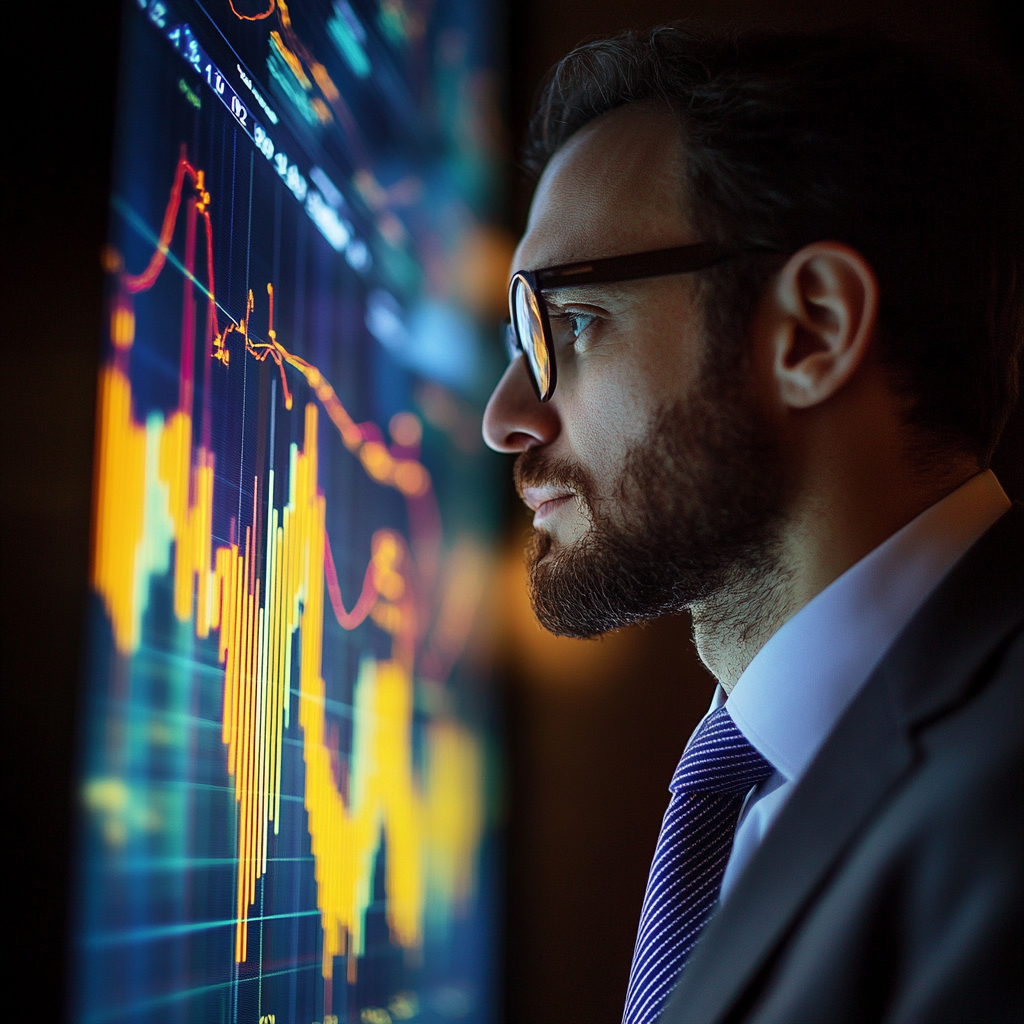 Use this slide to summarize key points 
from your presentation. Highlight the most important takeaways, achievements, or 
data that reinforce your message.

Keep it concise, visually engaging, and 
aligned with the overall narrative of your 
deck.
Slide 19/20
Contact Information
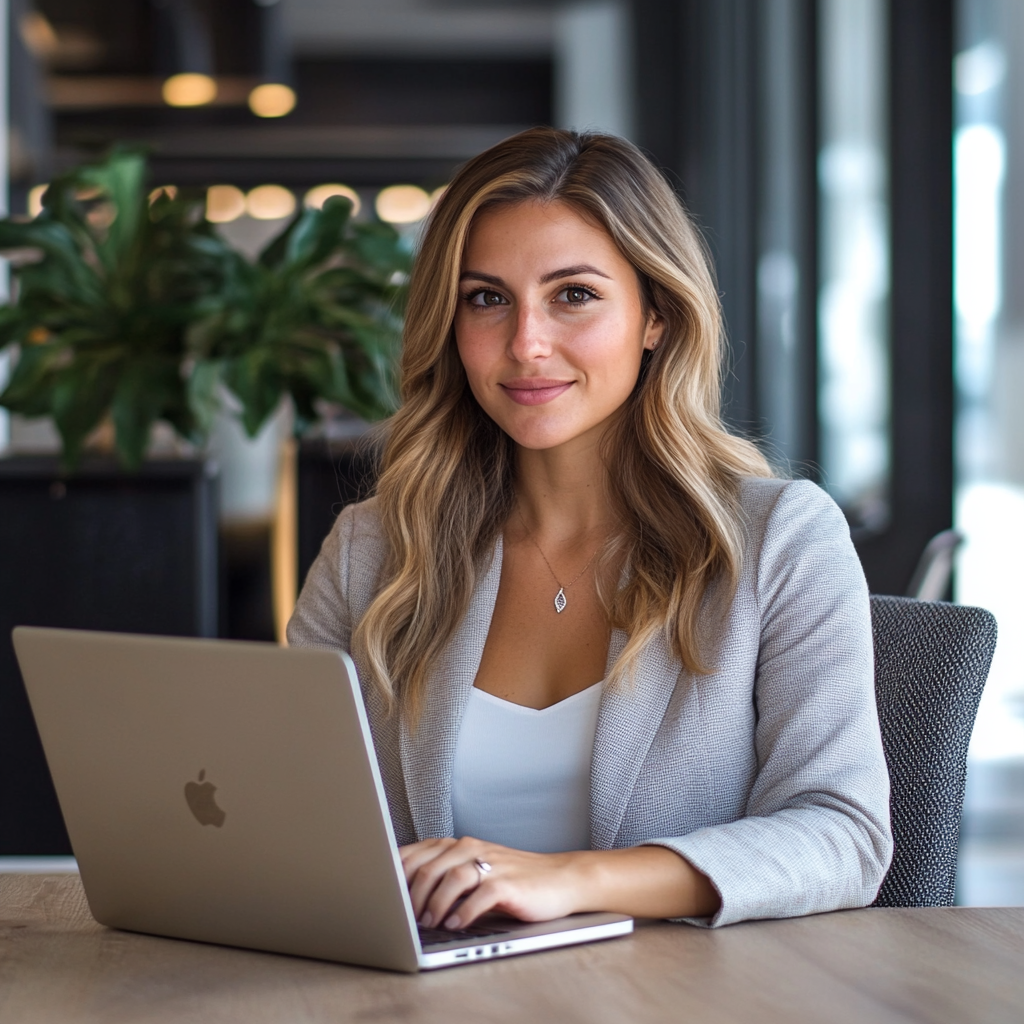 Address:
Phone:
Email:
7890 Fictional Road, 
Imaginary City, Wonderland, ZZ 12345
+1 234-567-8901
info@company.ltd
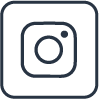 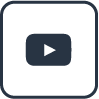 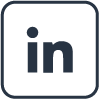 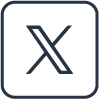 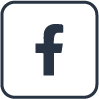 Slide 20/20